نشاط
أدوات
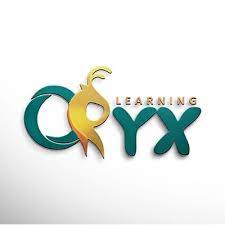 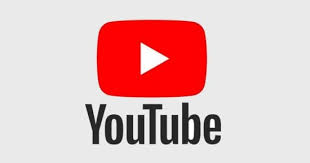 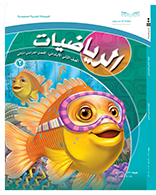 الفصل العاشر
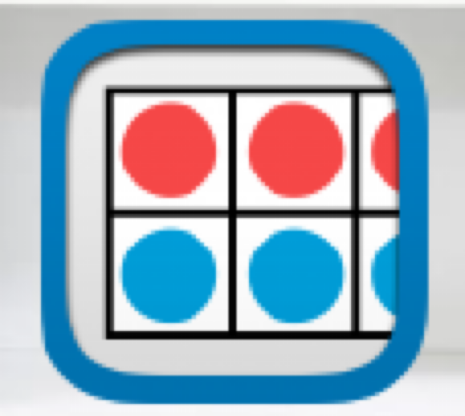 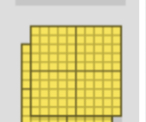 الأشكال الهندسية
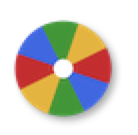 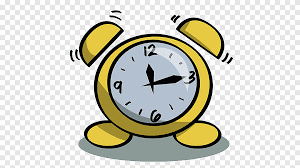 التهيئة
نشاط
أدوات
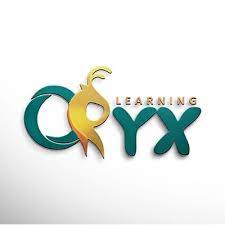 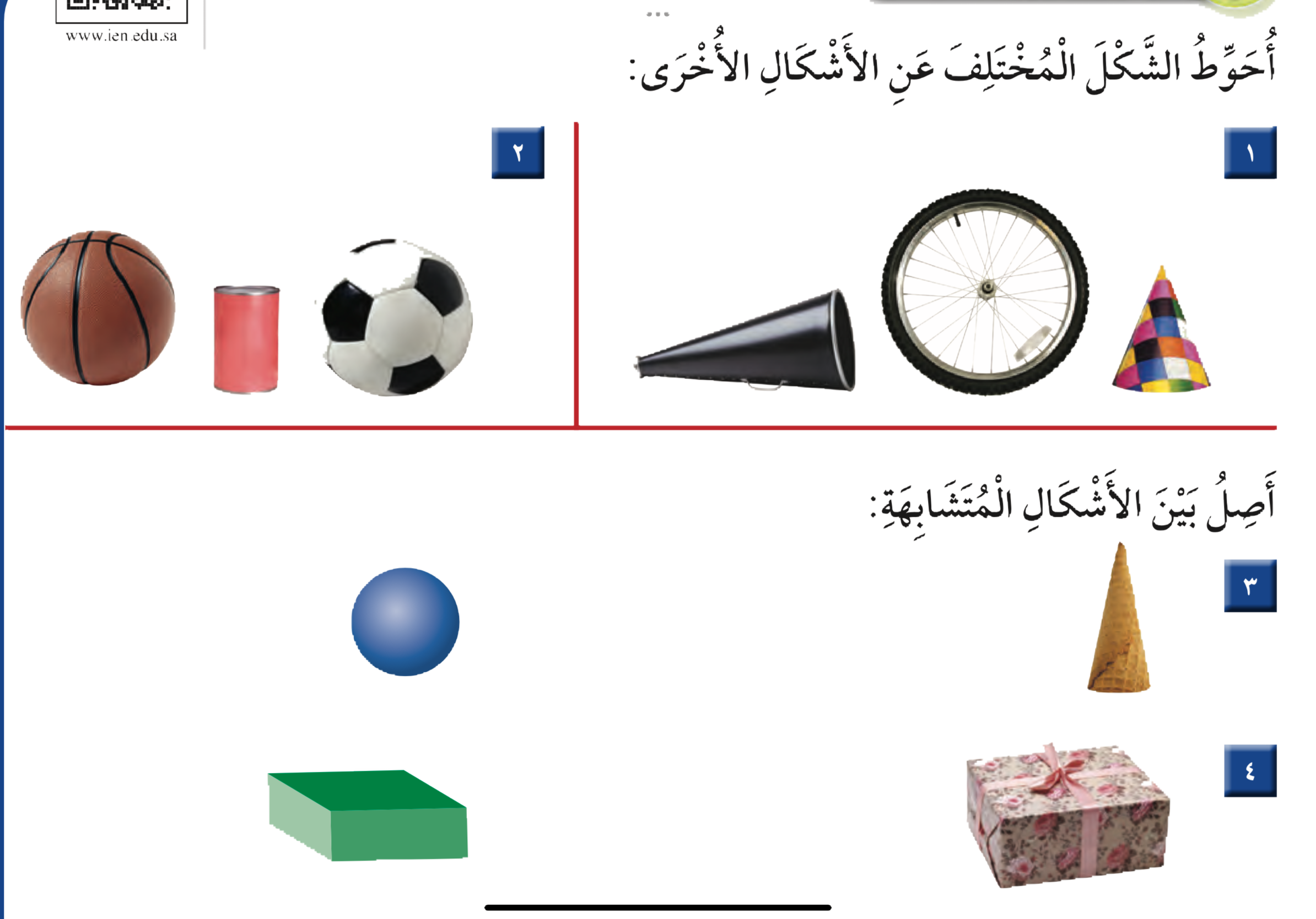 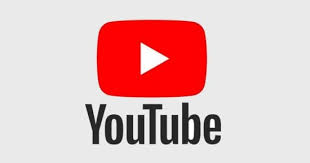 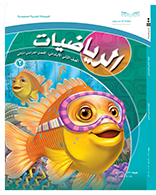 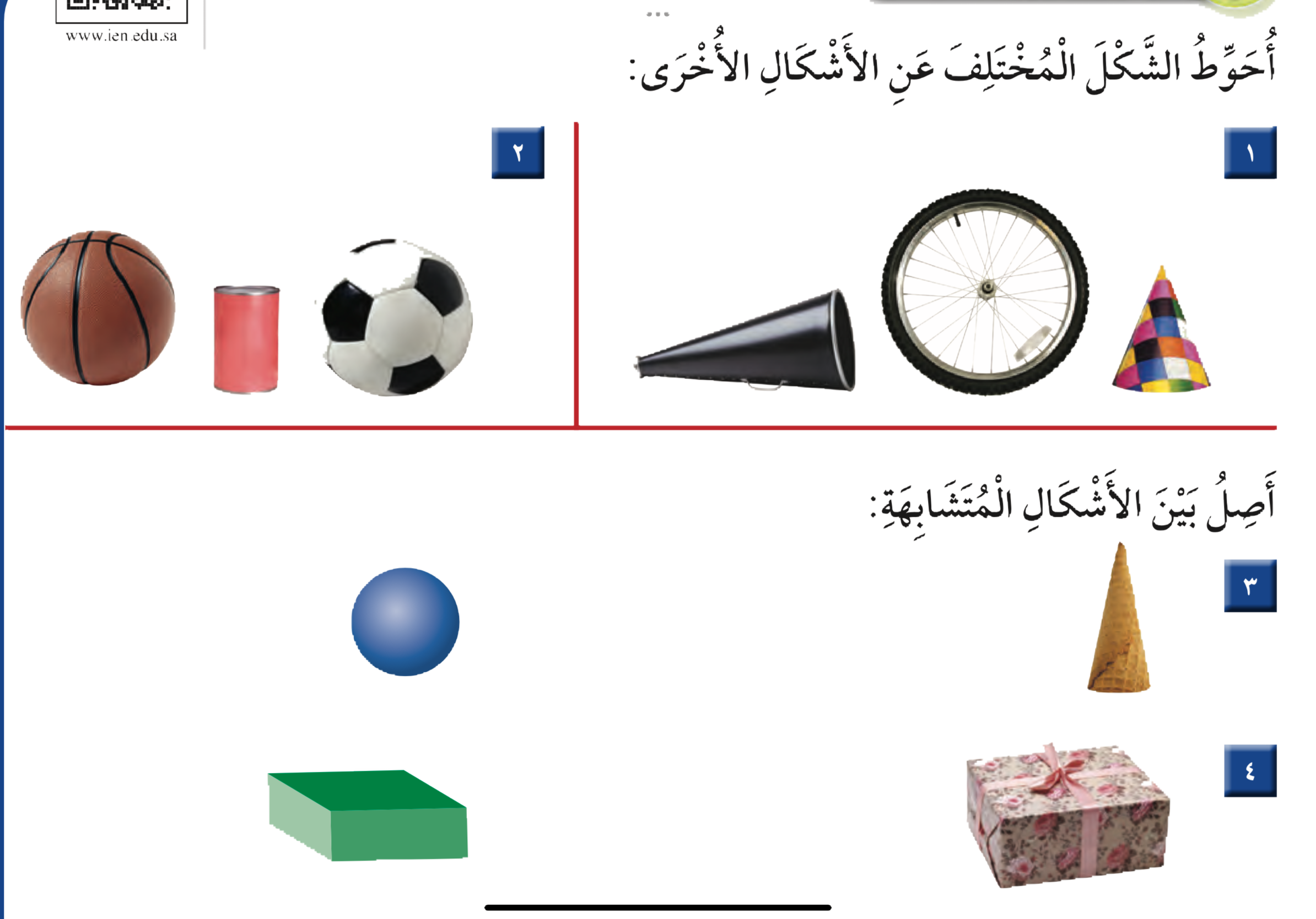 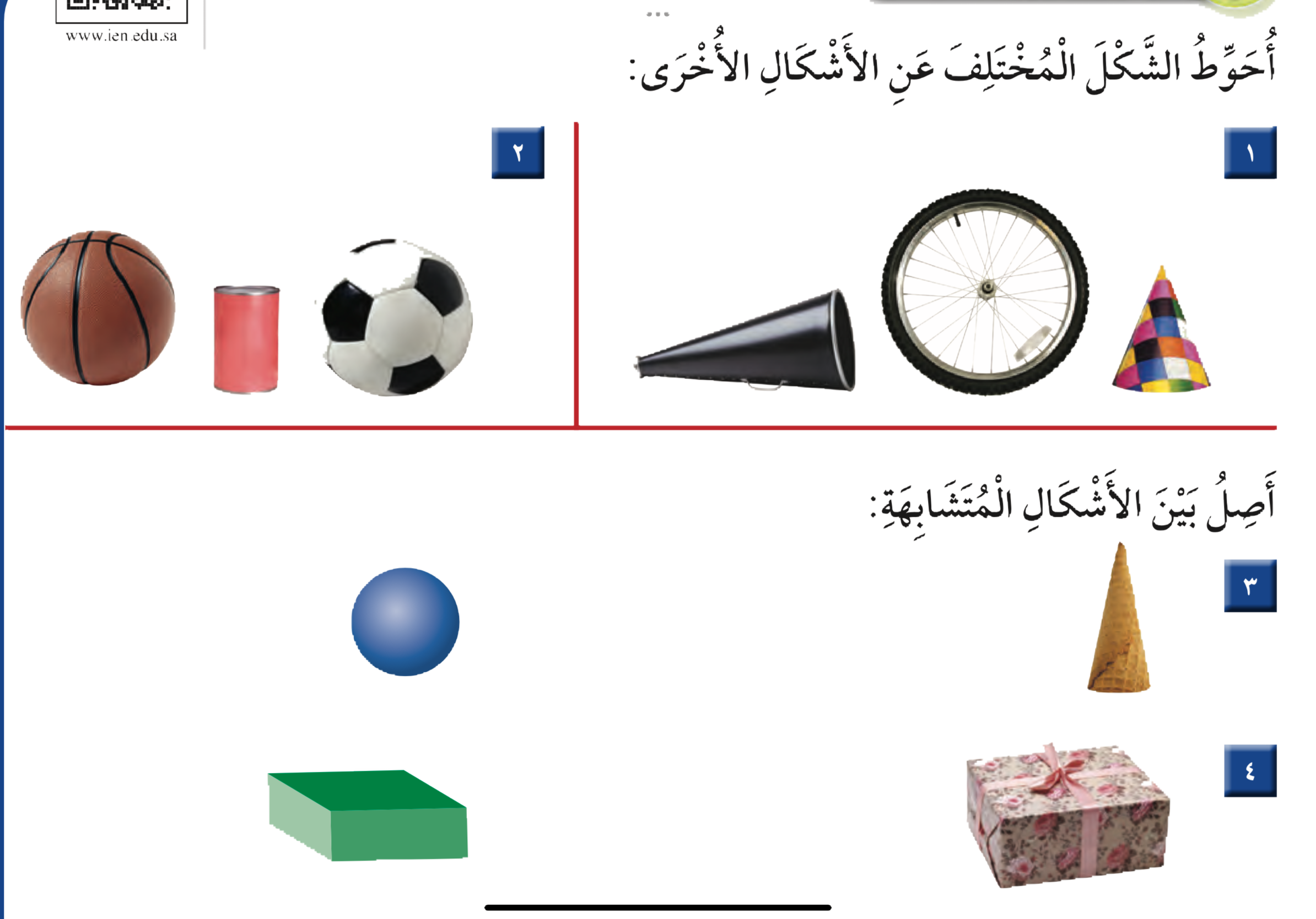 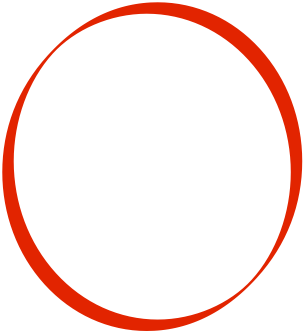 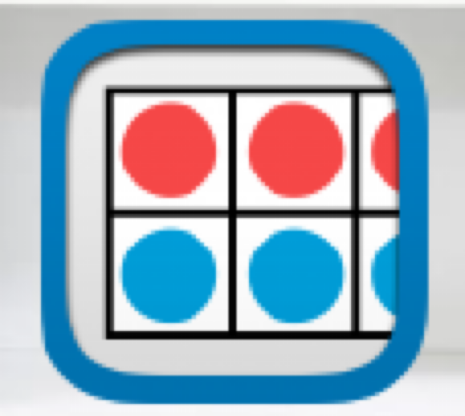 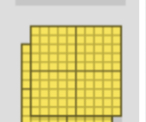 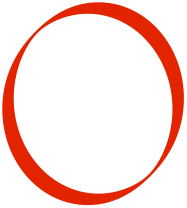 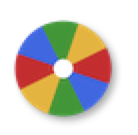 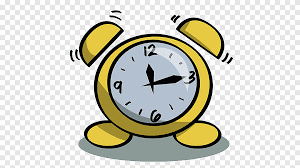 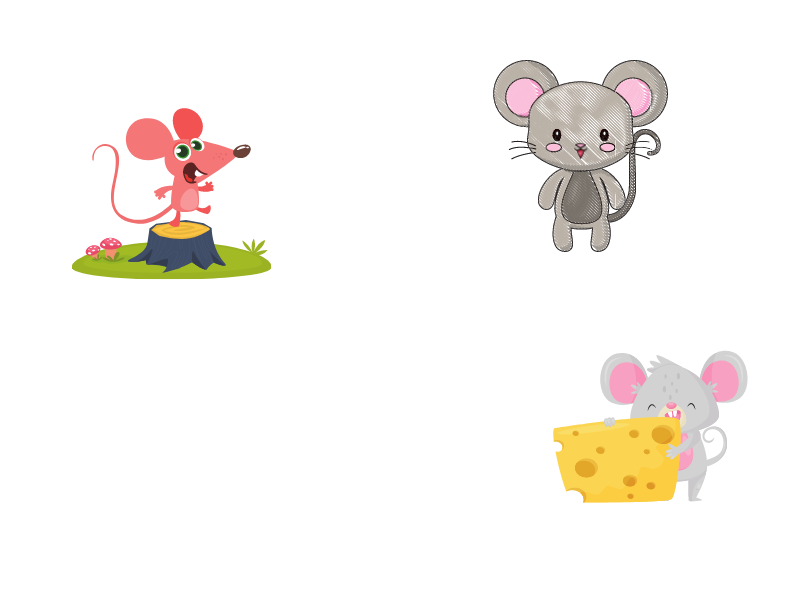 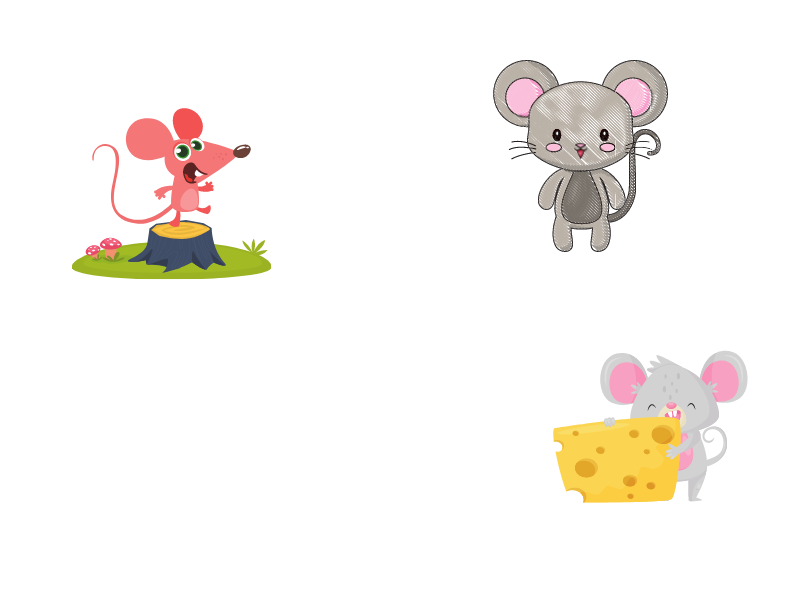 نشاط
أدوات
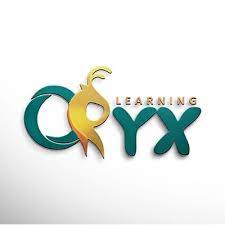 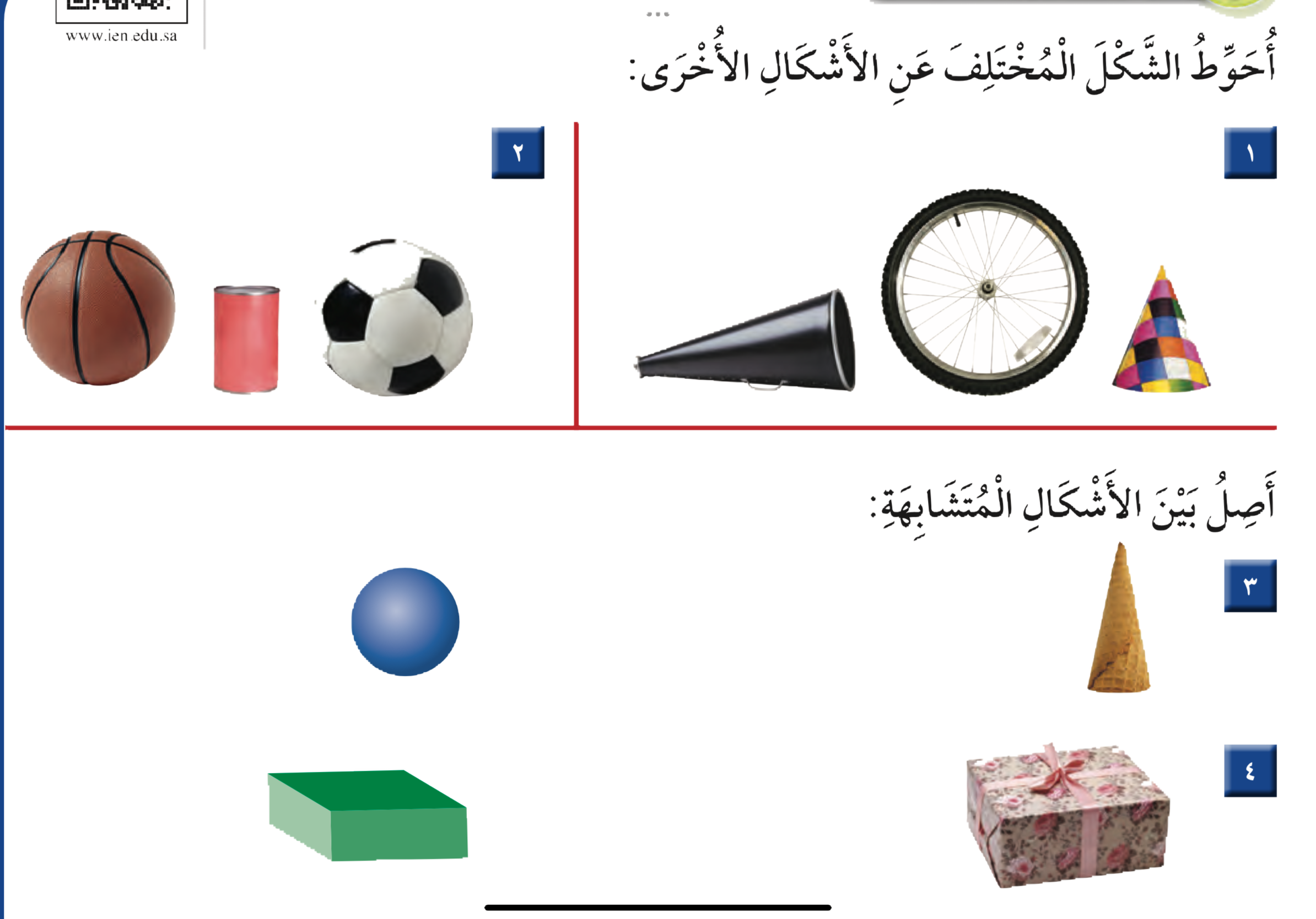 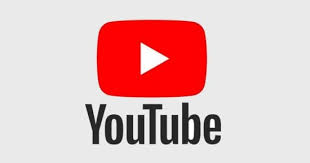 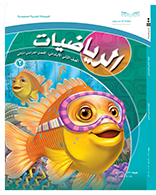 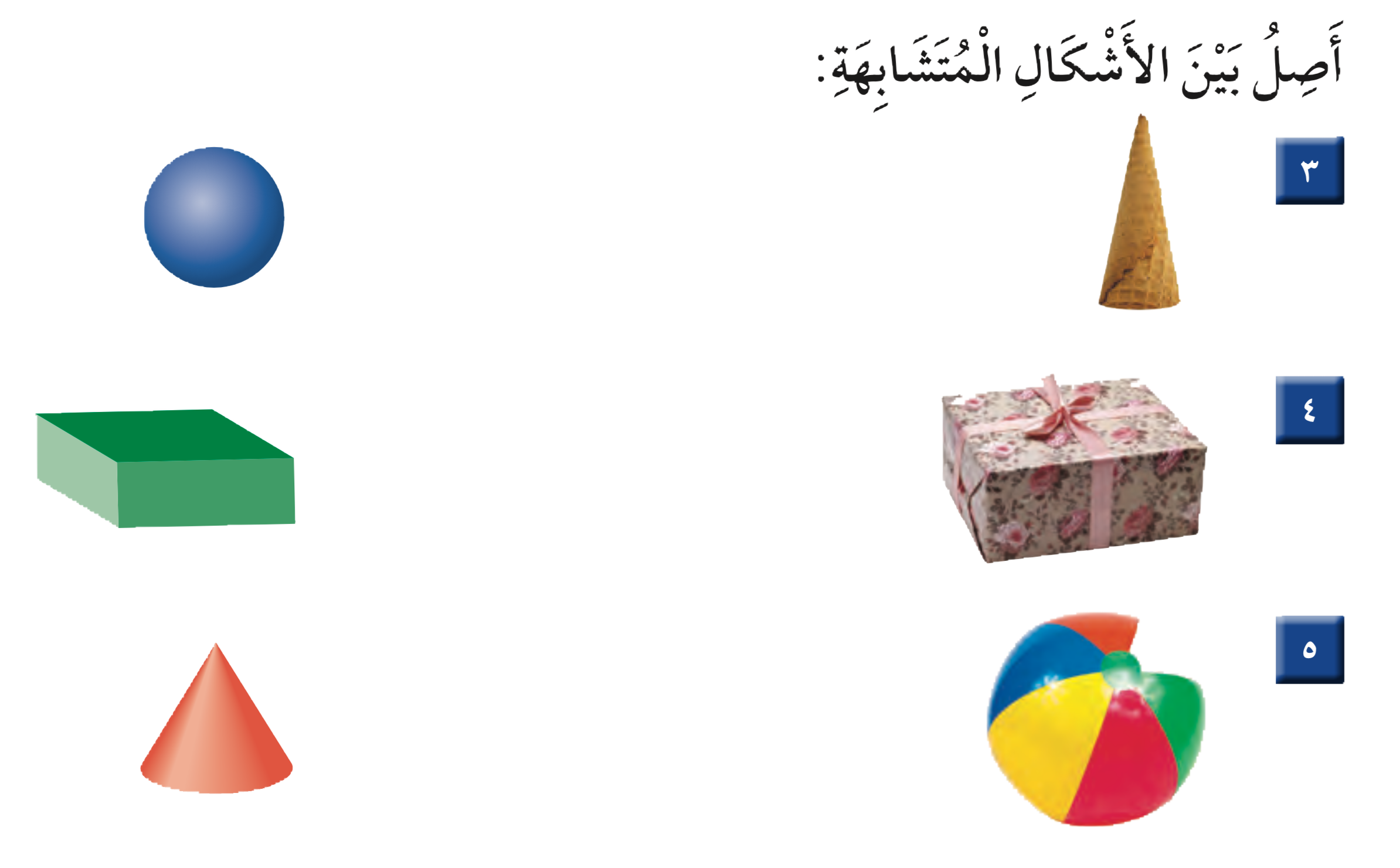 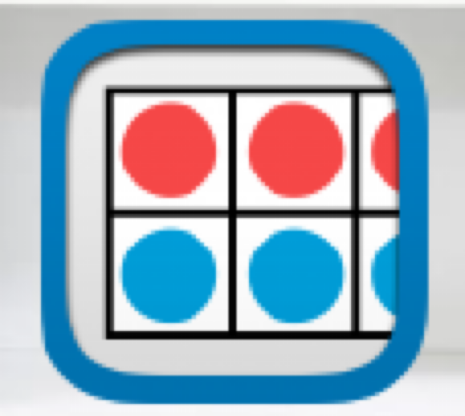 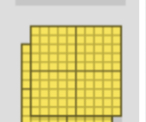 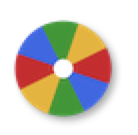 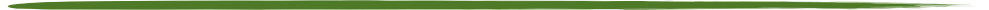 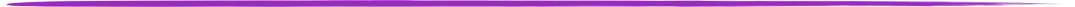 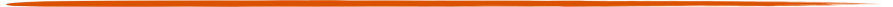 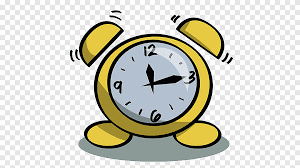 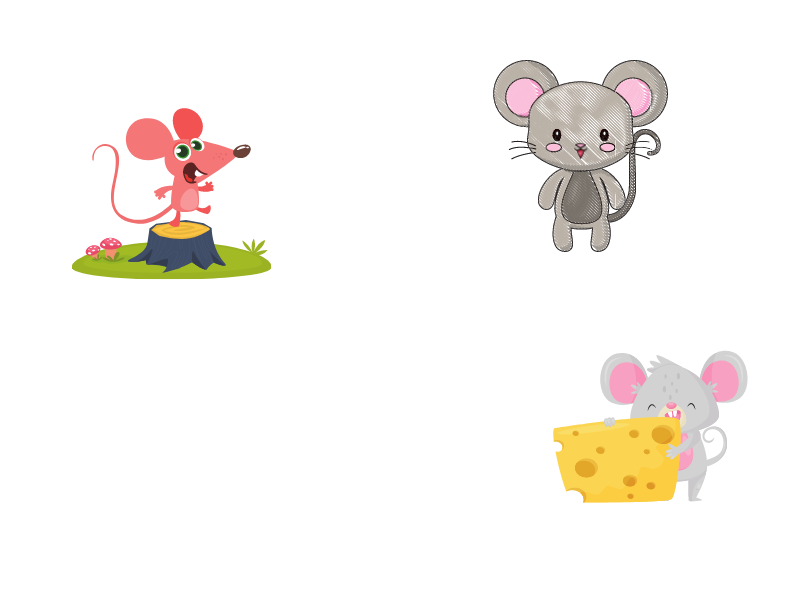 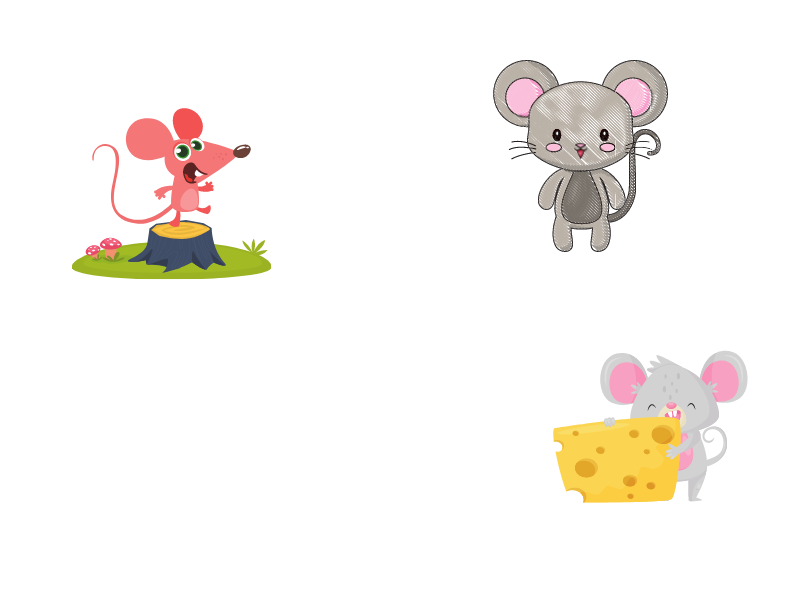 نشاط
أدوات
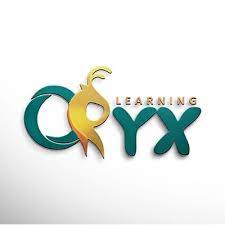 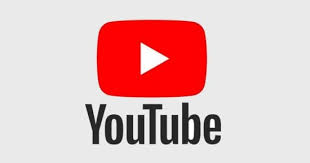 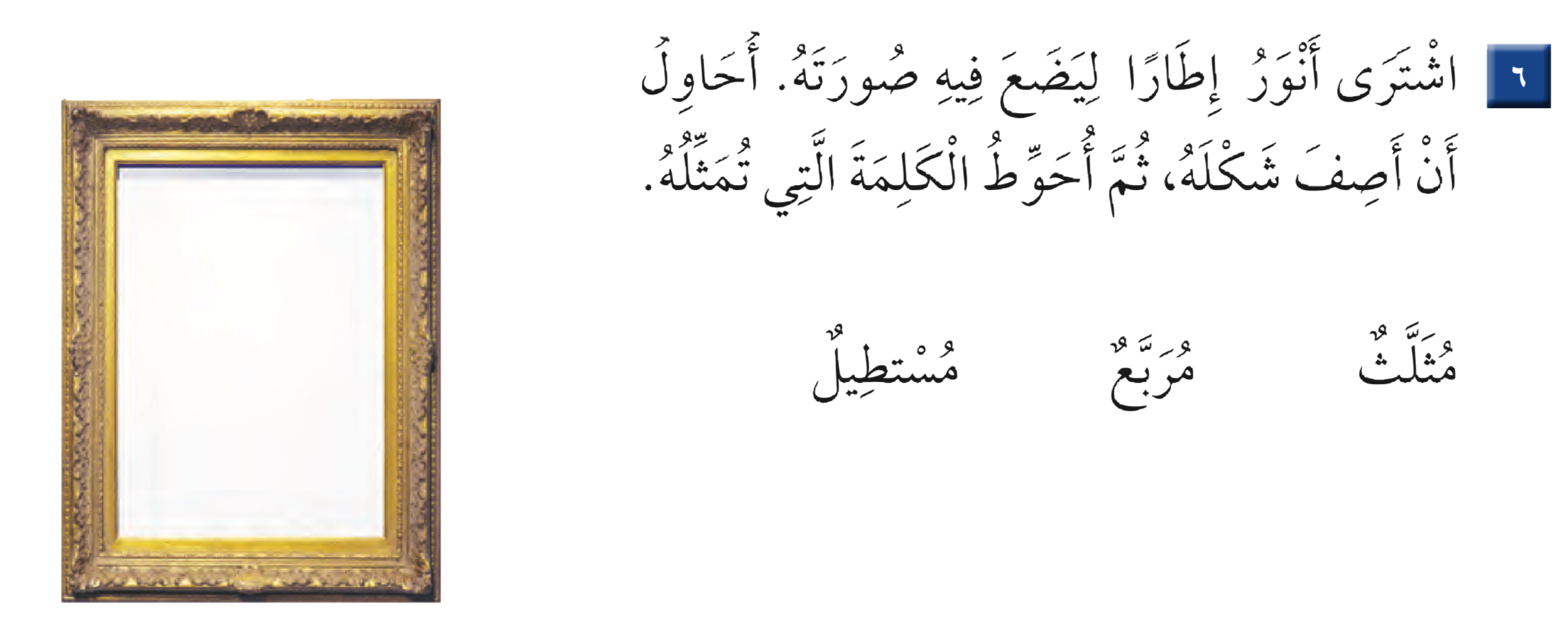 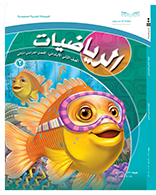 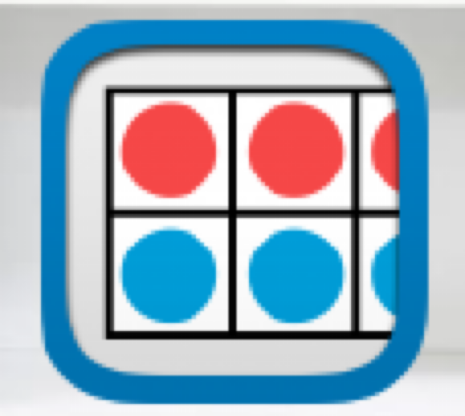 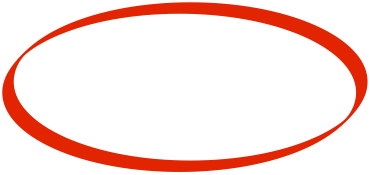 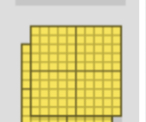 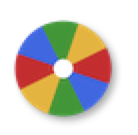 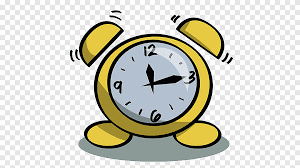 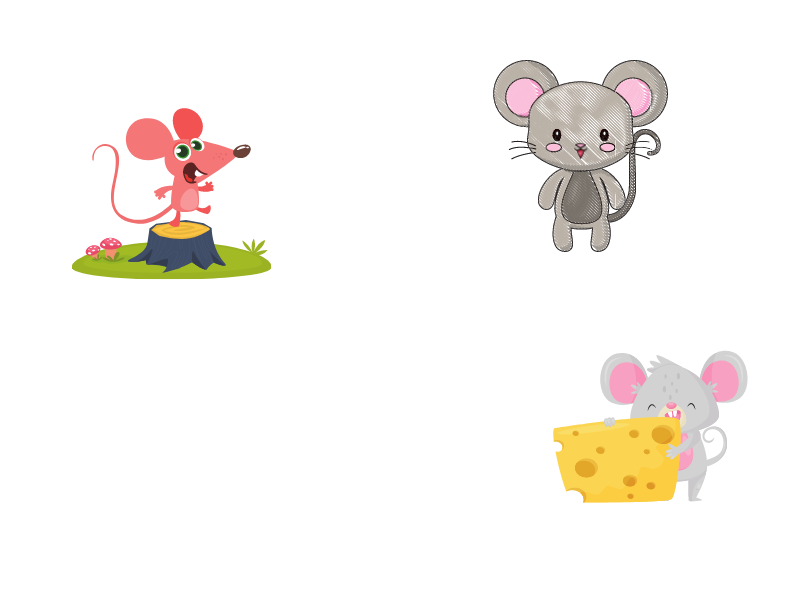 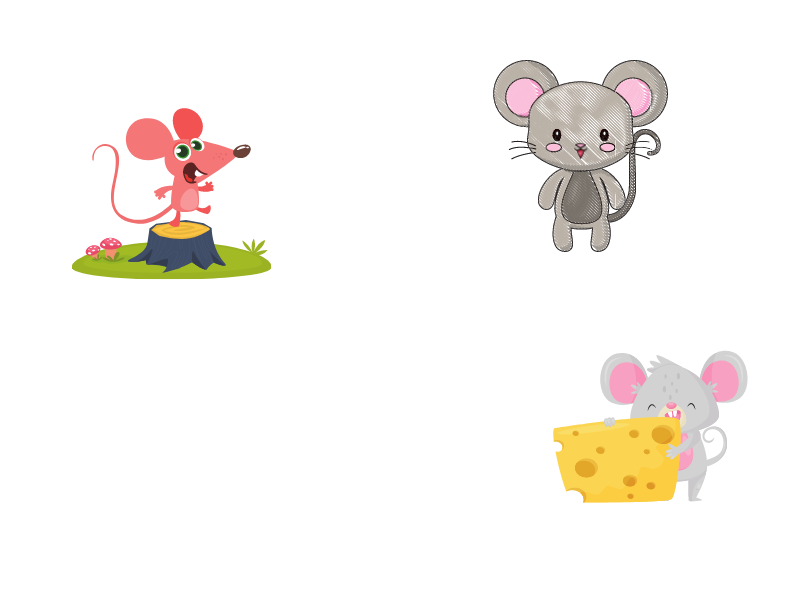